Впровадження заходів з покращення
гігієни рук
відділ антимікробної резистентності та інфекційного контролю
Роман Колесник – завідувач відділу
За даними закладів охорони здоров’я, процент дотримання працівниками гігієни рук становить більше 95%

За даними пілотного дослідження, проведеного Центром та ВООЗ, лише 8% точок догляду обладнані диспенсерами

За даними моніторингових візитів Центру, кількість використаних антисептиків в закладах відповідає 5-10% дотриманню гігієни рук працівниками
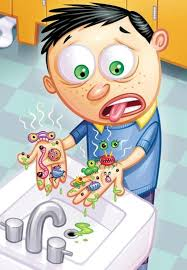 КЕРІВНИЦТВО – ПРИКЛАД ДЛЯ ПРАЦІВНИКА!
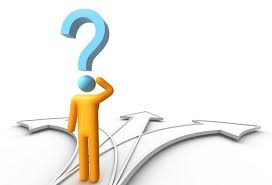 Яке обладнання необхідно закупити?

Інфраструктурні зміни
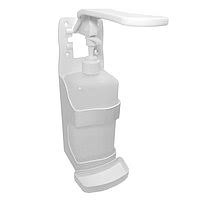 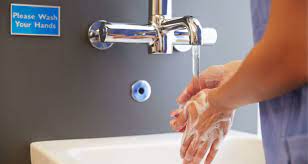 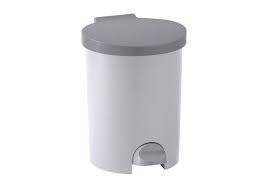 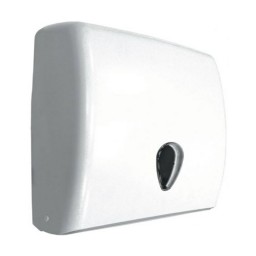 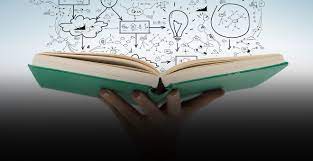 Які навчання і підготовка потрібні?

Розробити навчальну програму

Розробити і затвердити графік навчань
Як зробити гігієну рук значимою?

Процедура допуску до виконання обов’язків

Посадові інструкції
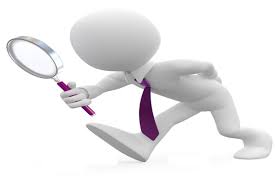 Моніторинг за якими показниками проводити?

Розробити анкету (чек-лист)

Розробити і затвердити графік моніторингу
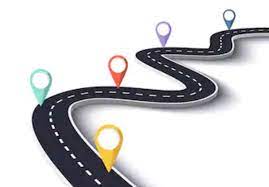 Коригувати план дій, залежно від даних моніторингу

Переглядати план дій щороку

Розробити і затвердити довгостроковий план дій
Мінімальні вимоги до закладуохорони здоров'я
Дякую за увагу!
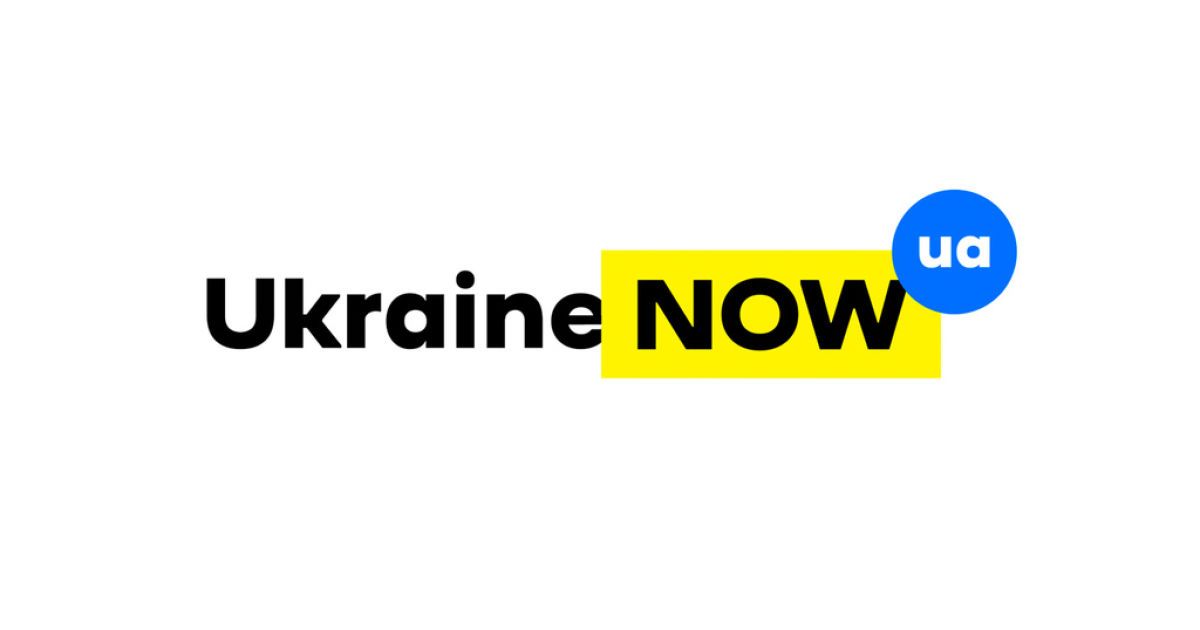